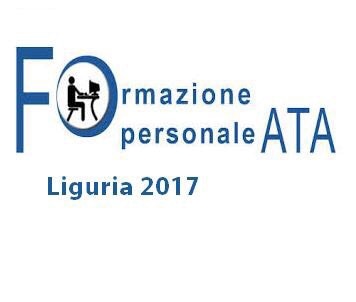 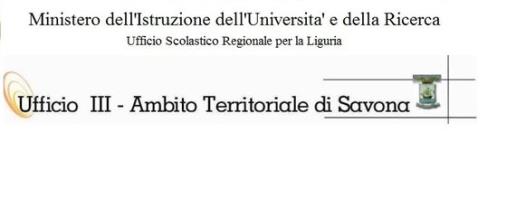 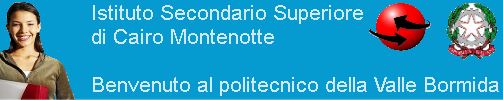 FORMATORE: Deborah PIUMA
ATA: profili e aree, compiti e mansioni
l personale Amministrativo, Tecnico e Ausiliario (ATA) svolge funzioni amministrative, contabili, gestionali, di sorveglianza … in collaborazione con il dirigente scolastico e con il personale docente.
Il personale Amministrativo, Tecnico e Ausiliario (ATA) svolge funzioni amministrative, contabili, gestionali, di sorveglianza … in collaborazione con il dirigente scolastico e con il personale docente.
In base alle mansioni svolte, detto personale è inquadrato in diversi profili a loro volta raggruppati in quattro aree.
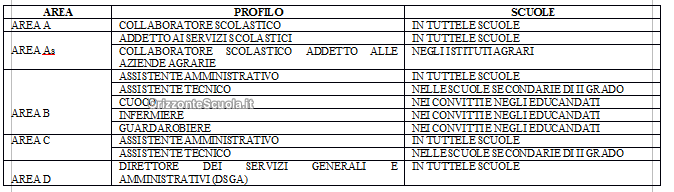 requisiti per accedere ad ognuno dei detti profili sono i seguenti:
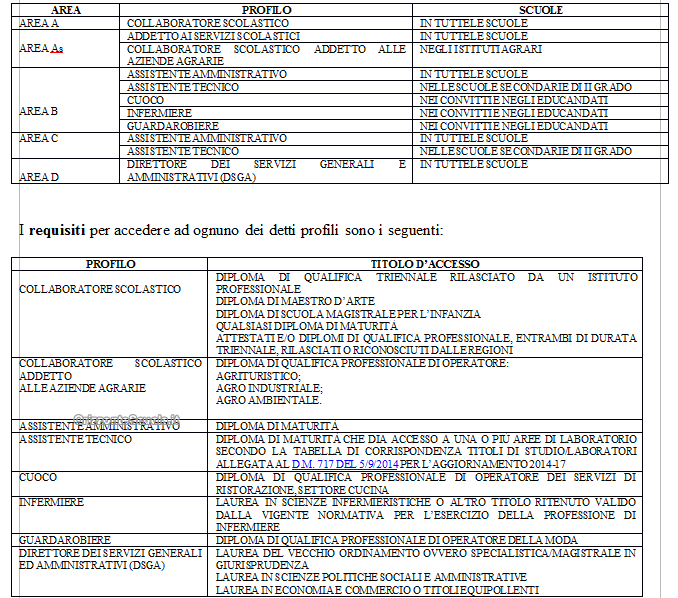 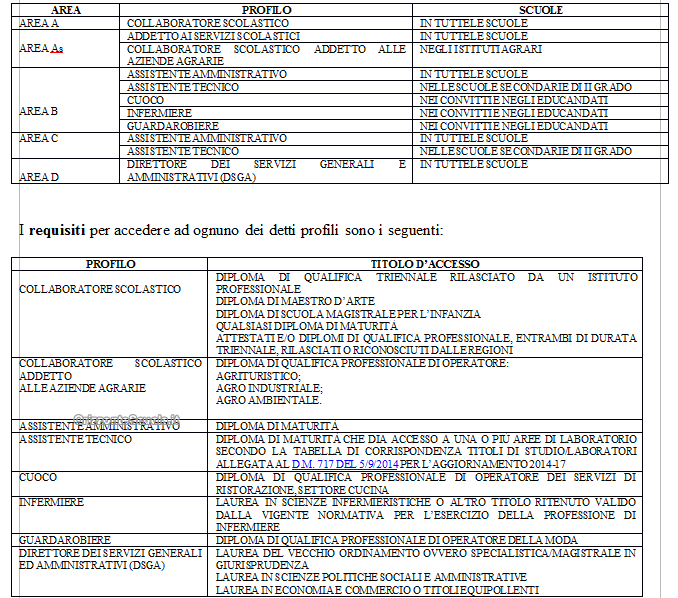 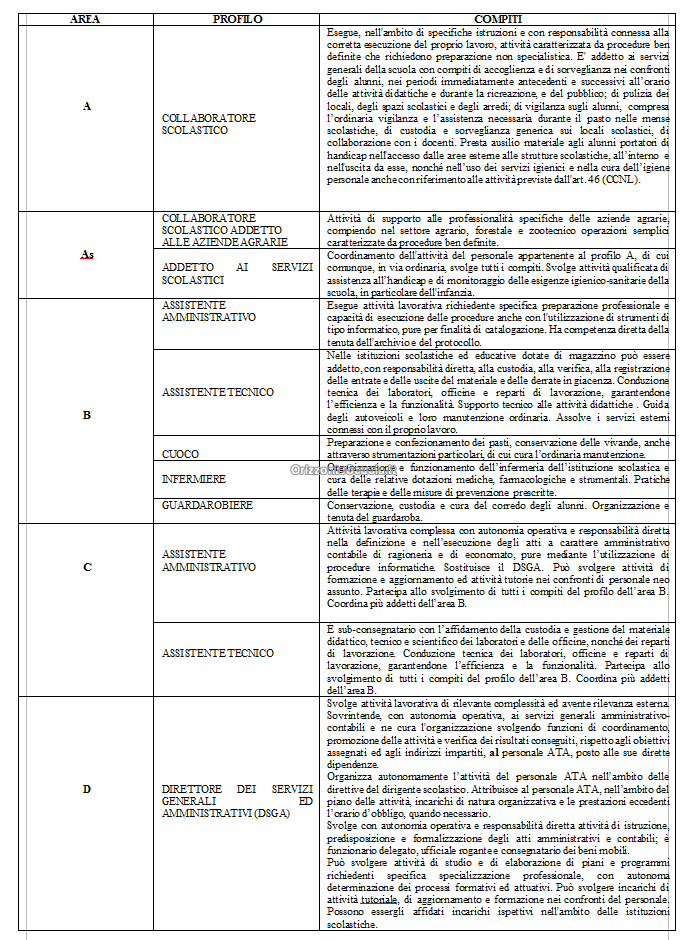 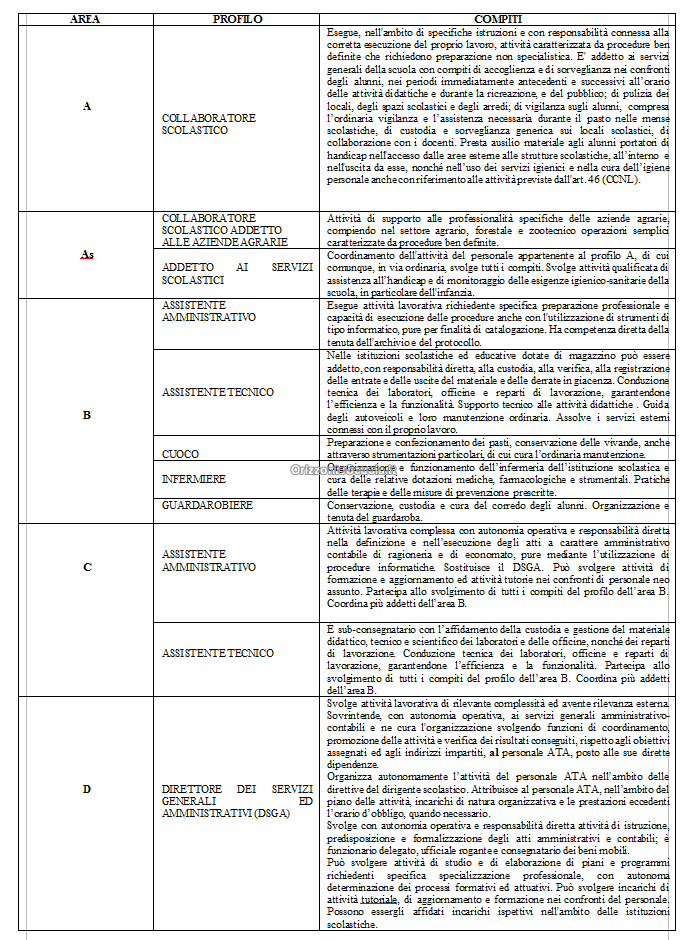 Compitie mansioni, svolti dal personale inquadrato nei diversi profili, sono descritti nel vigente CCNL – Tabella A “Profili di Area del personale ATA” .


Ma visioniamolo insieme…
Riassumendo…
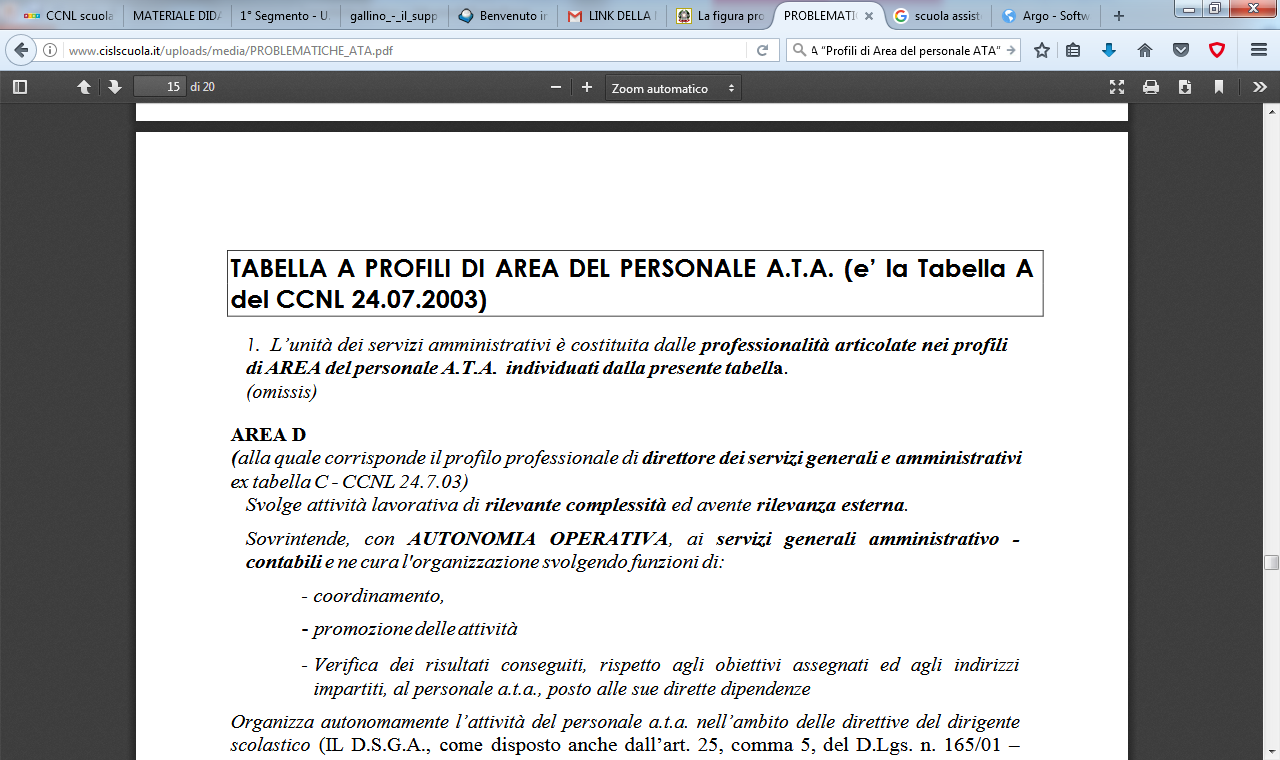 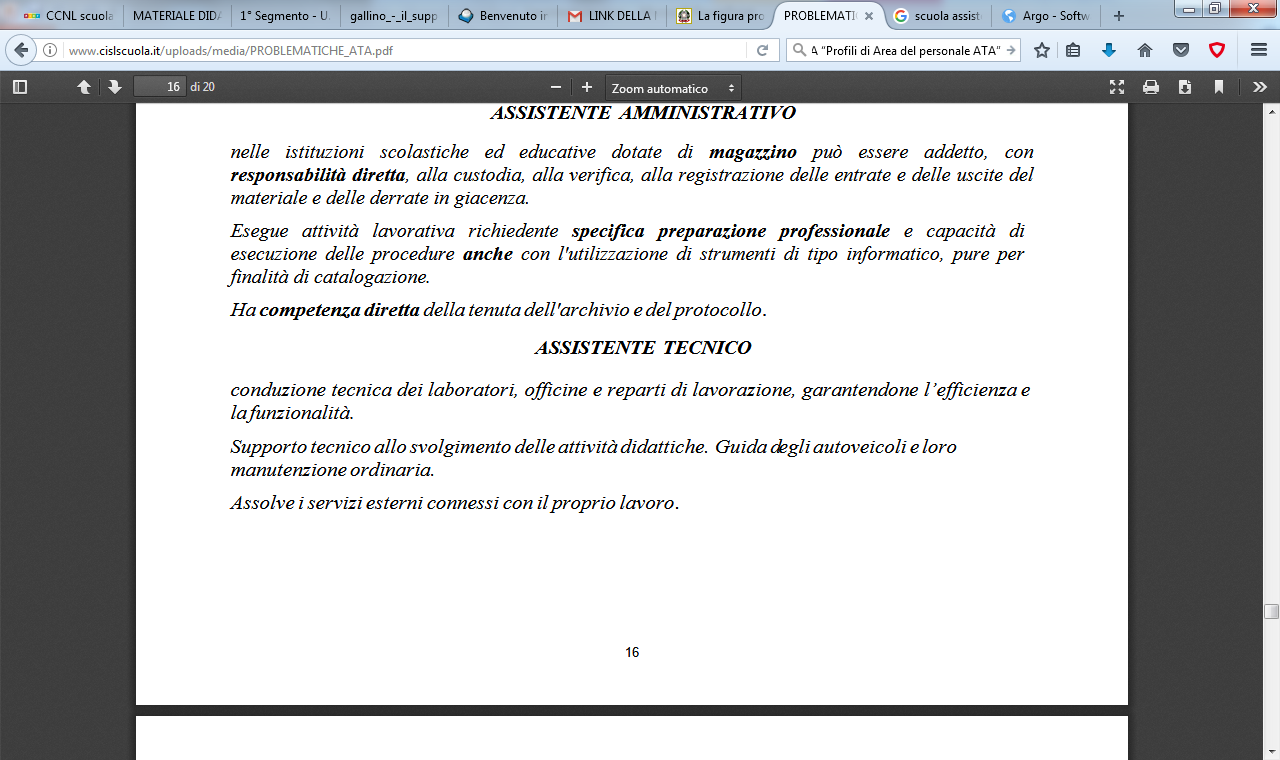 ESERCITAZIONE:

IL TUO SUPPORTO ATTIVO NELL’ISTITUZIONE SOLASTICA
(DESCRIVI IN 5 RIGHE CIRCA )